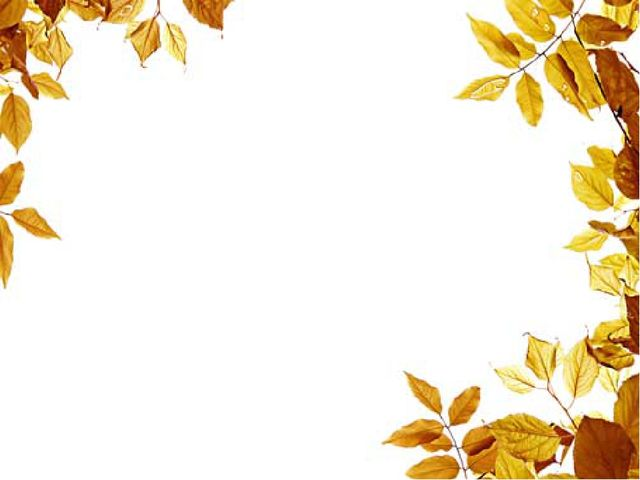 НА КРАЕВОЙ КОНКУРС 
«ПЕРМСКИЙ ПОЗИТИВ»

Номинация «Классный позитив»
Участники:  воспитанники МАДОУ «ЦРР-Детский сад №21» г.Лысьвы и воспитатель Головина Ж.В.
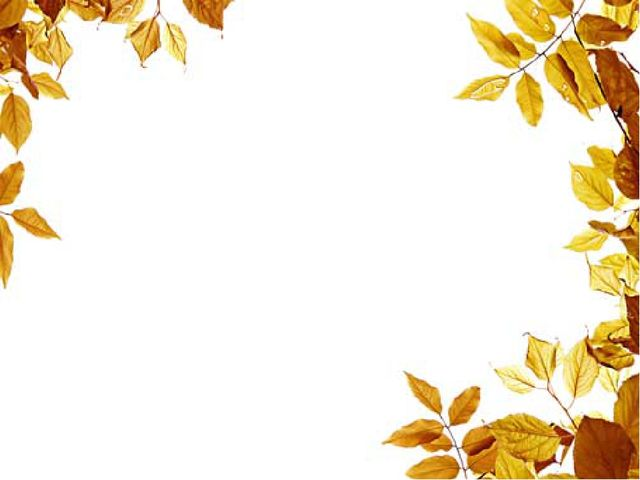 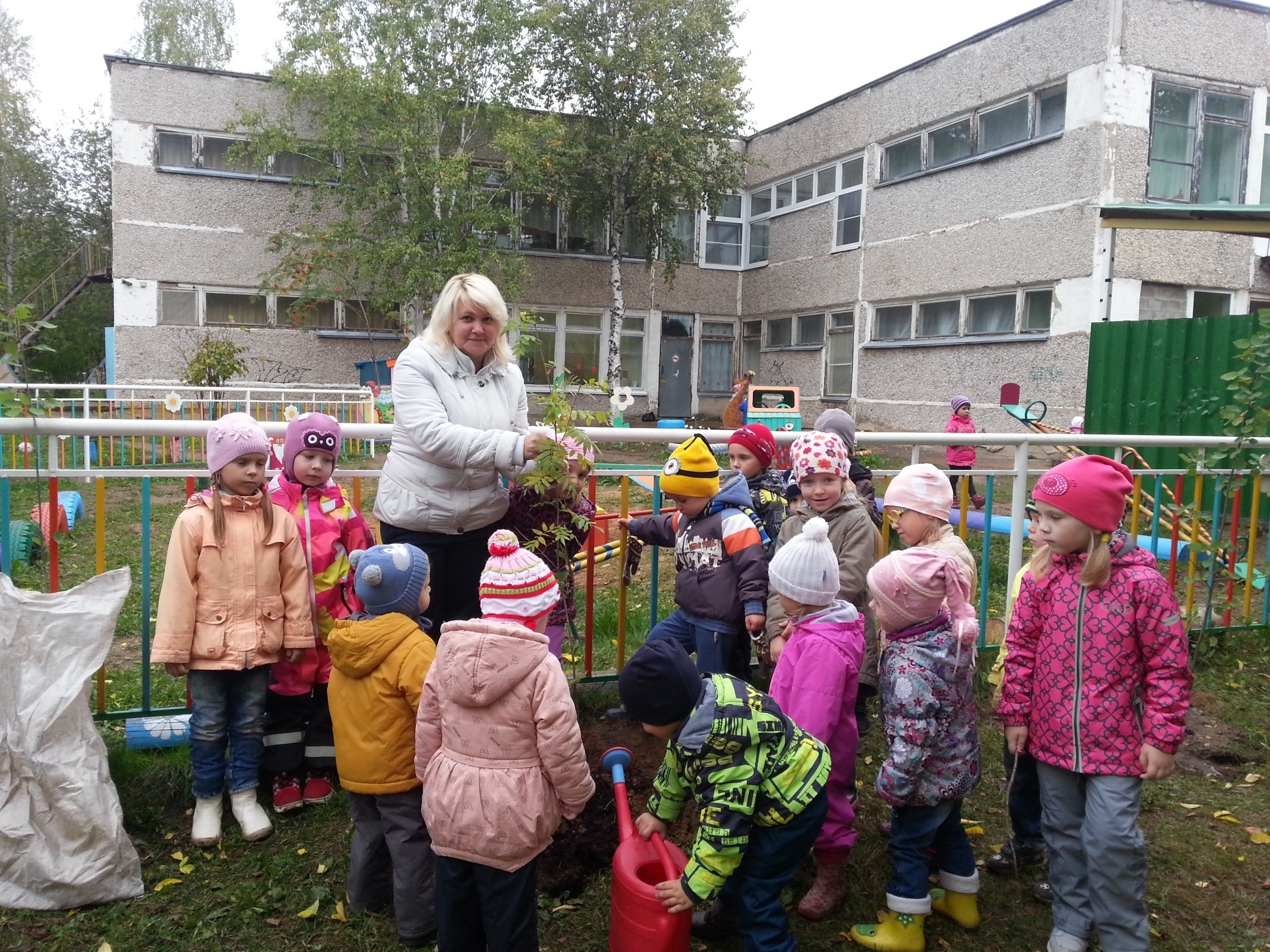 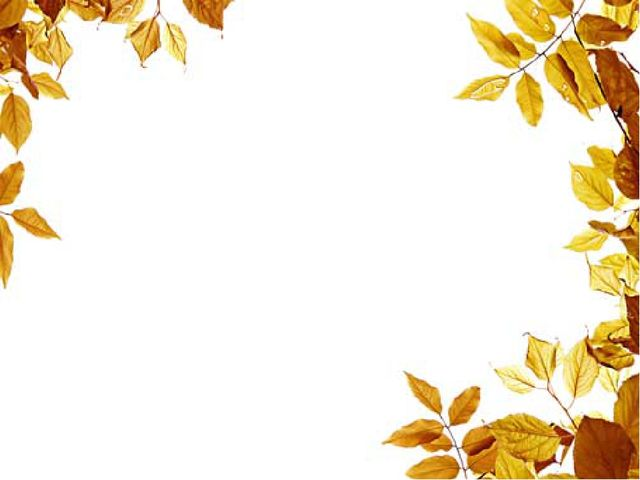 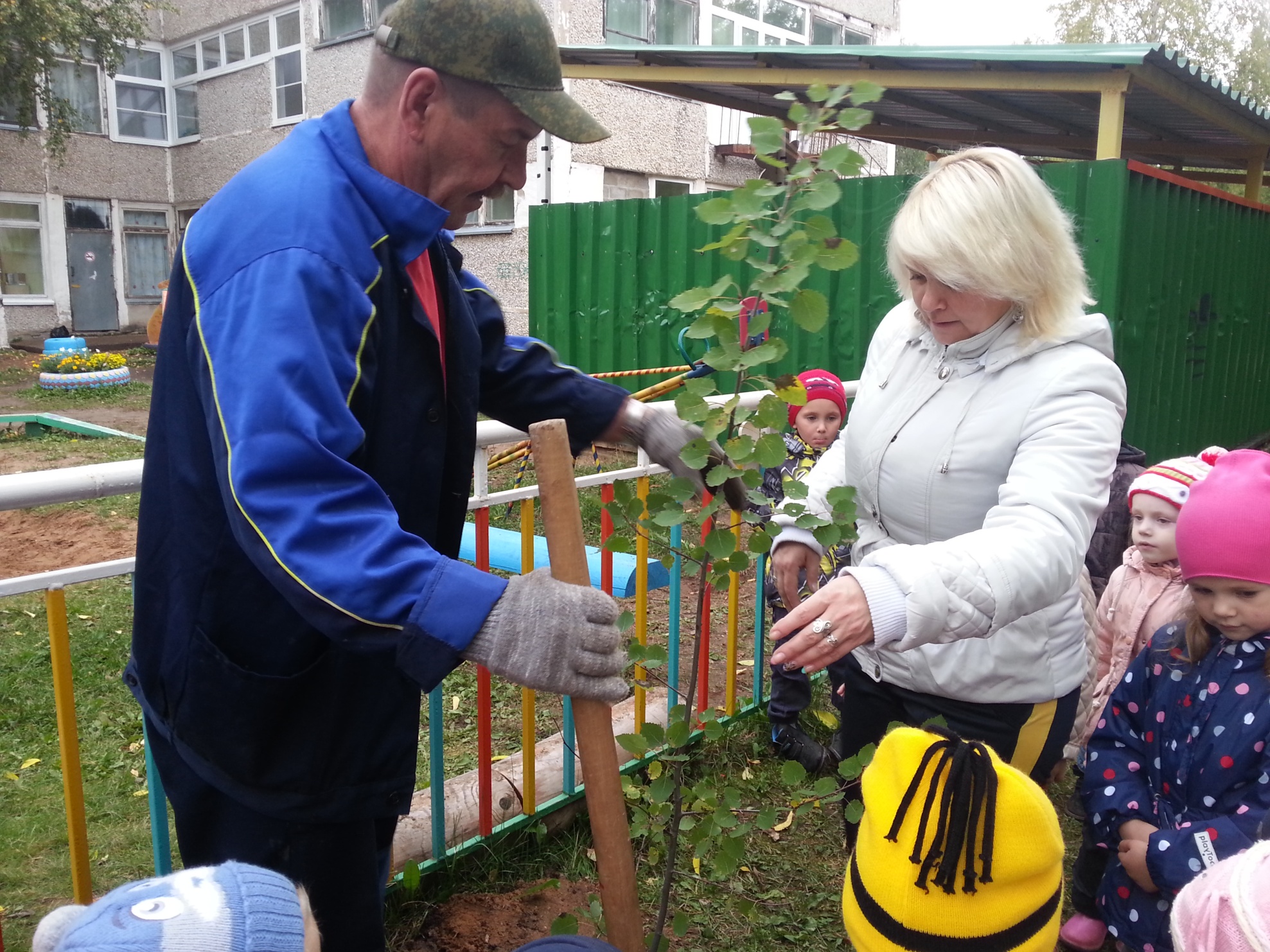 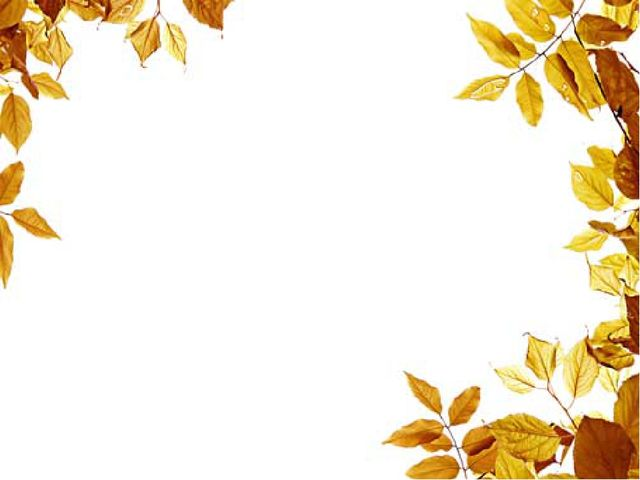 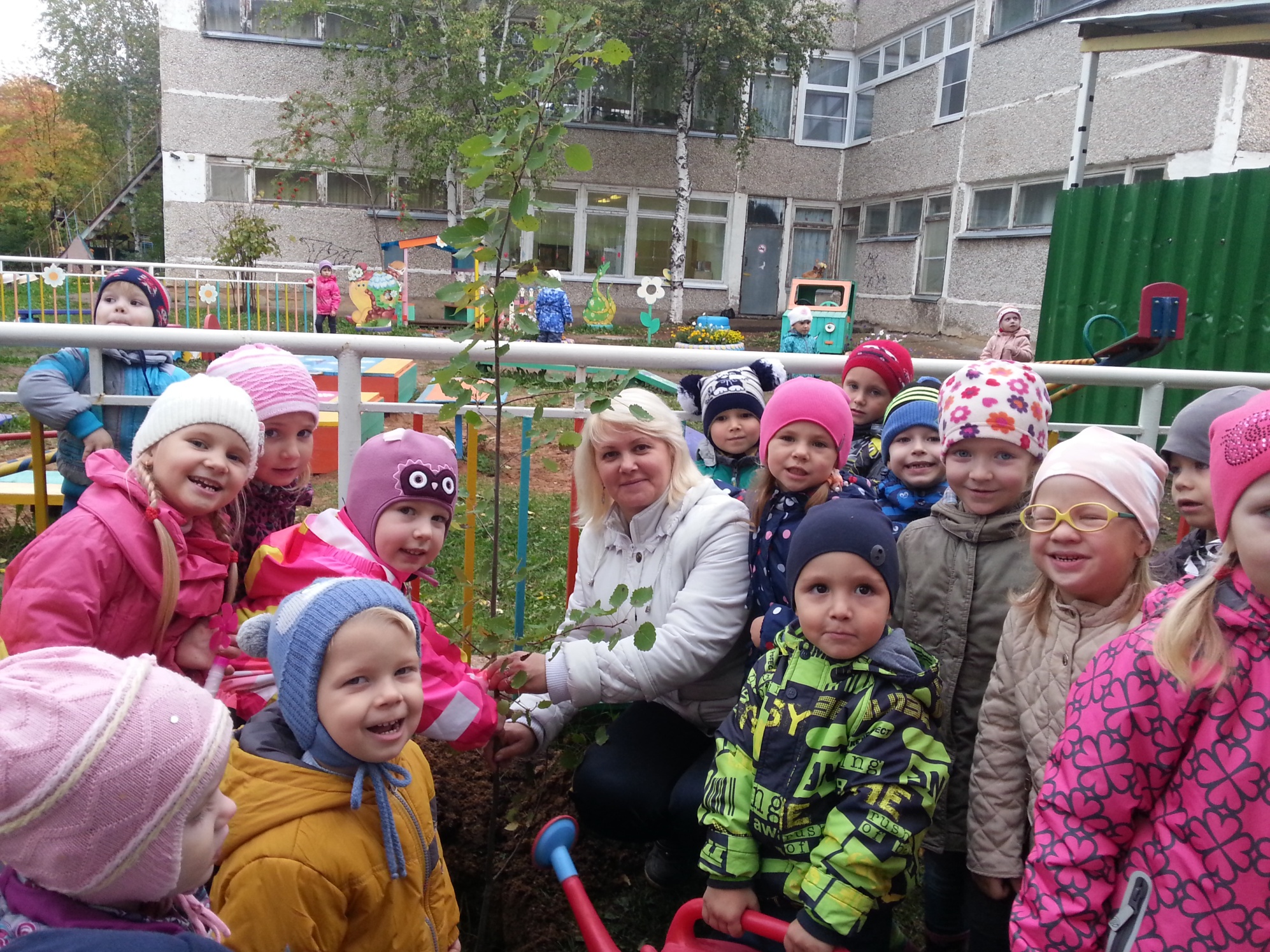 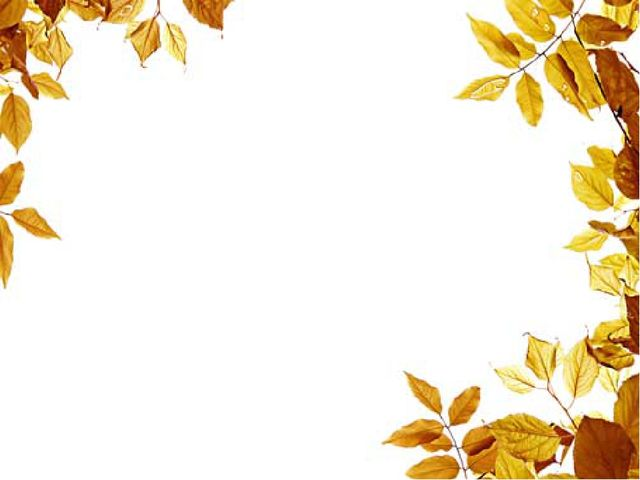 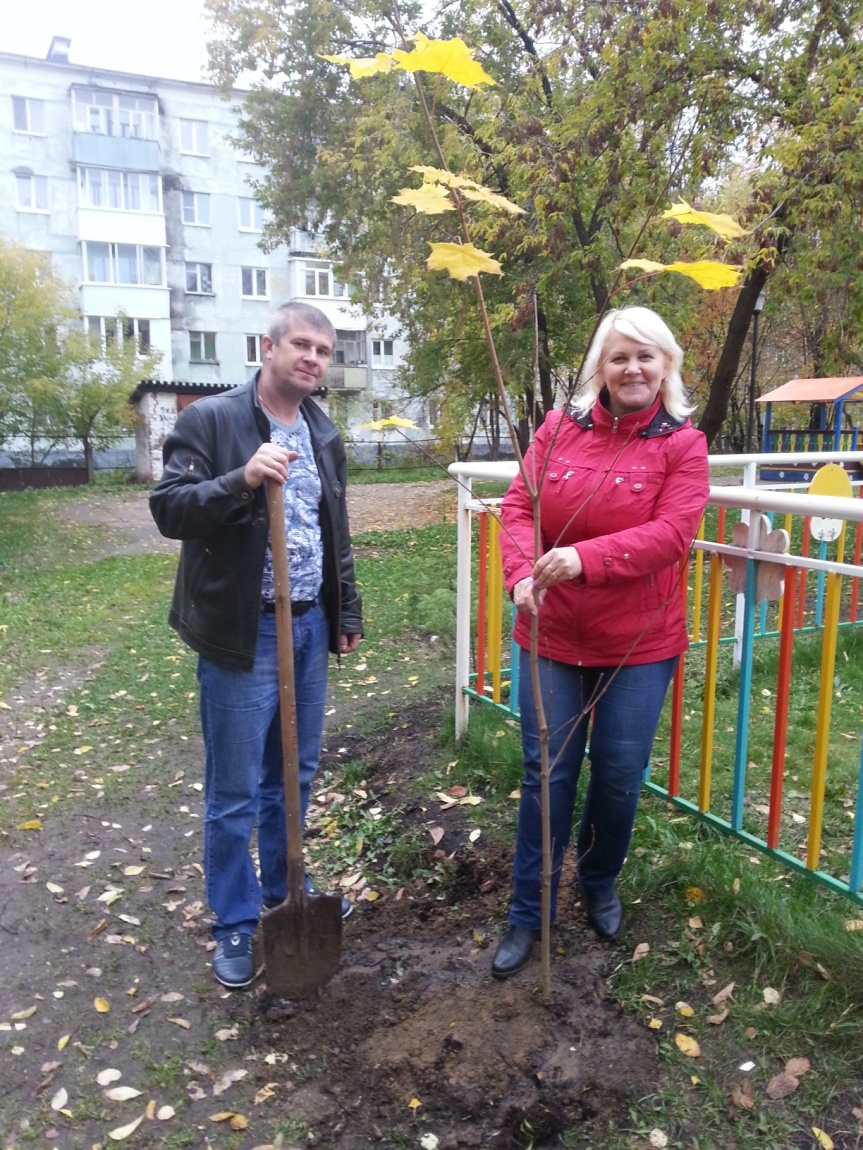 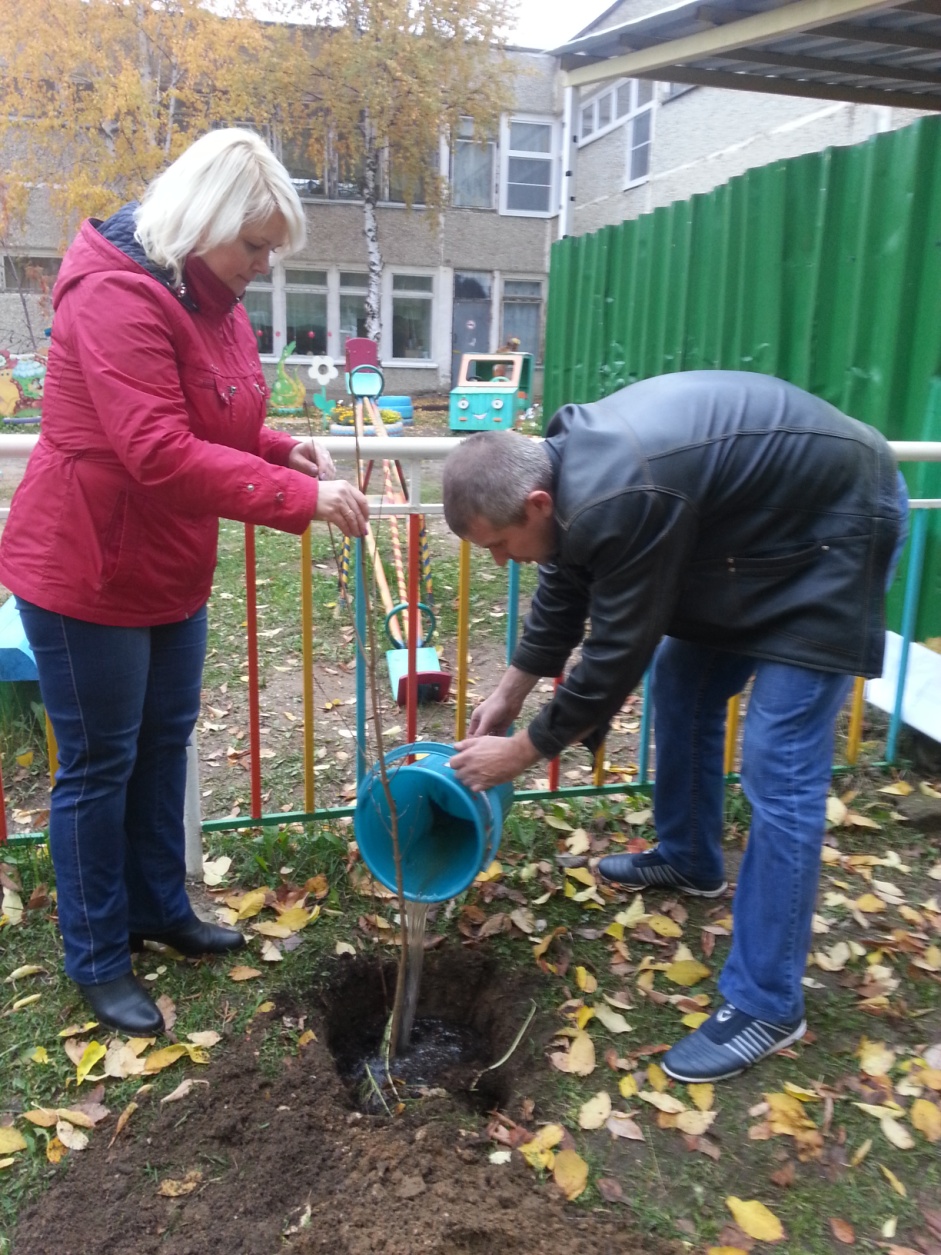 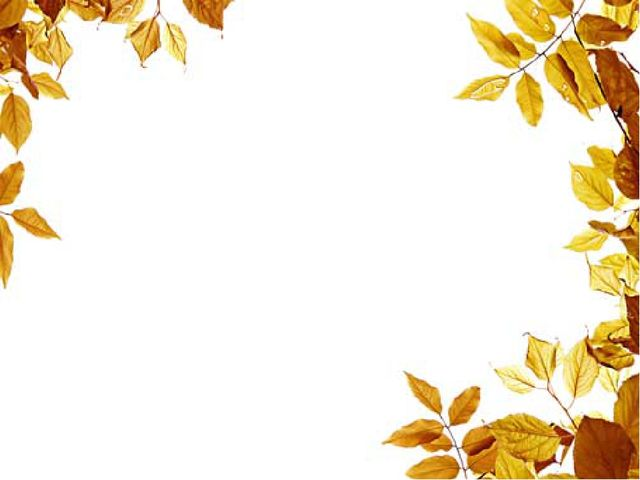 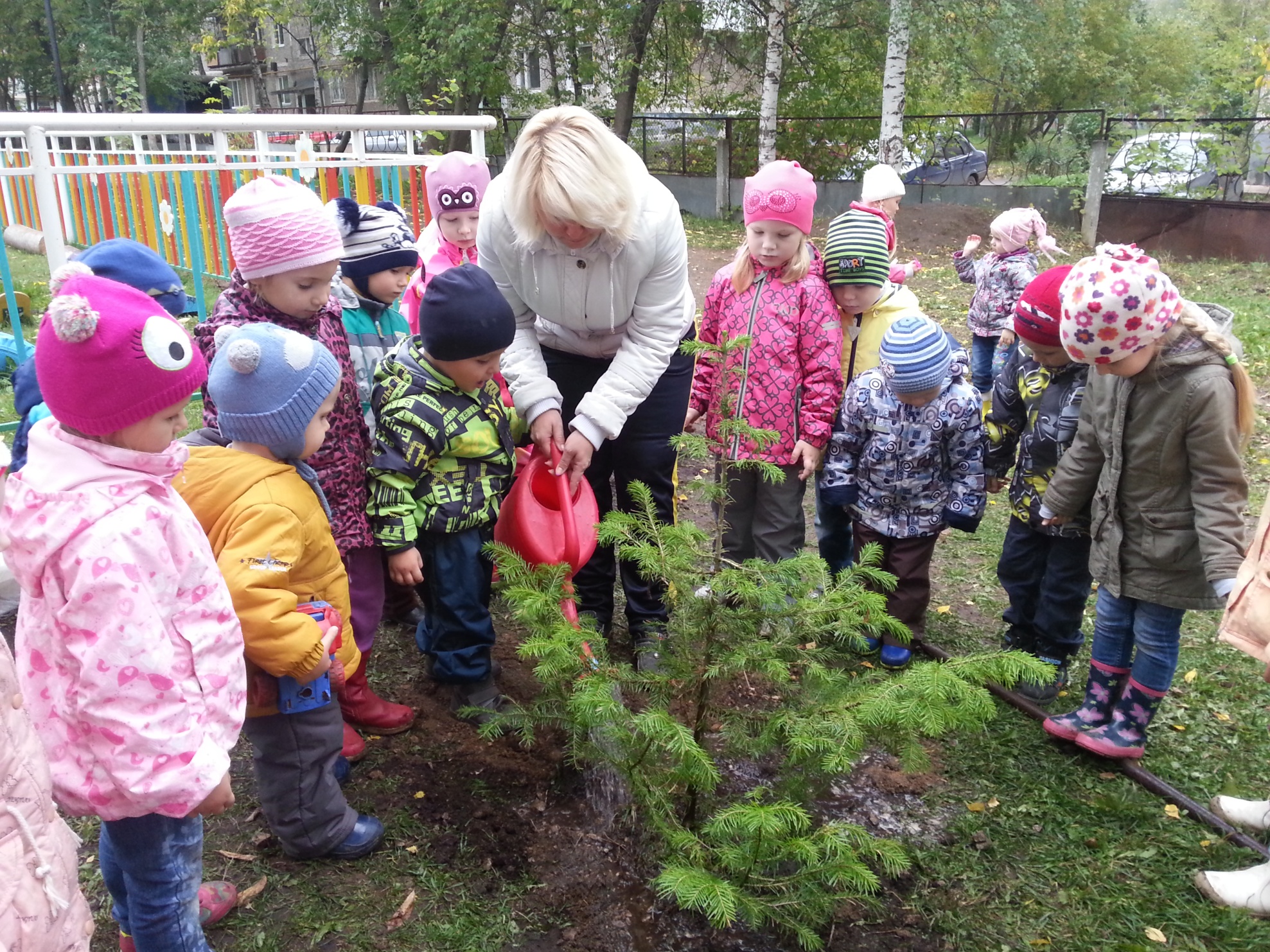